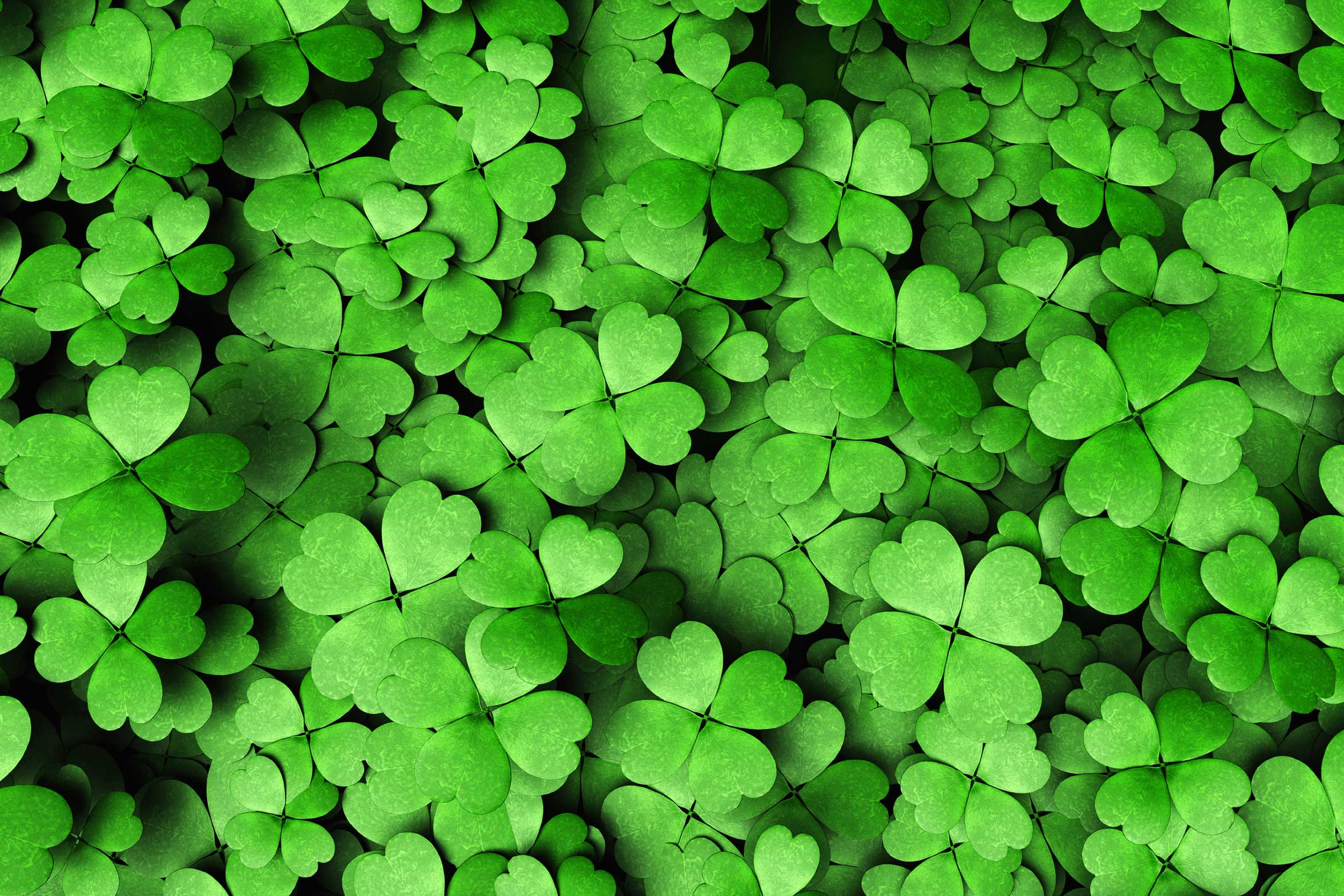 St. Patrick’s Day
St. Patrick’s Day
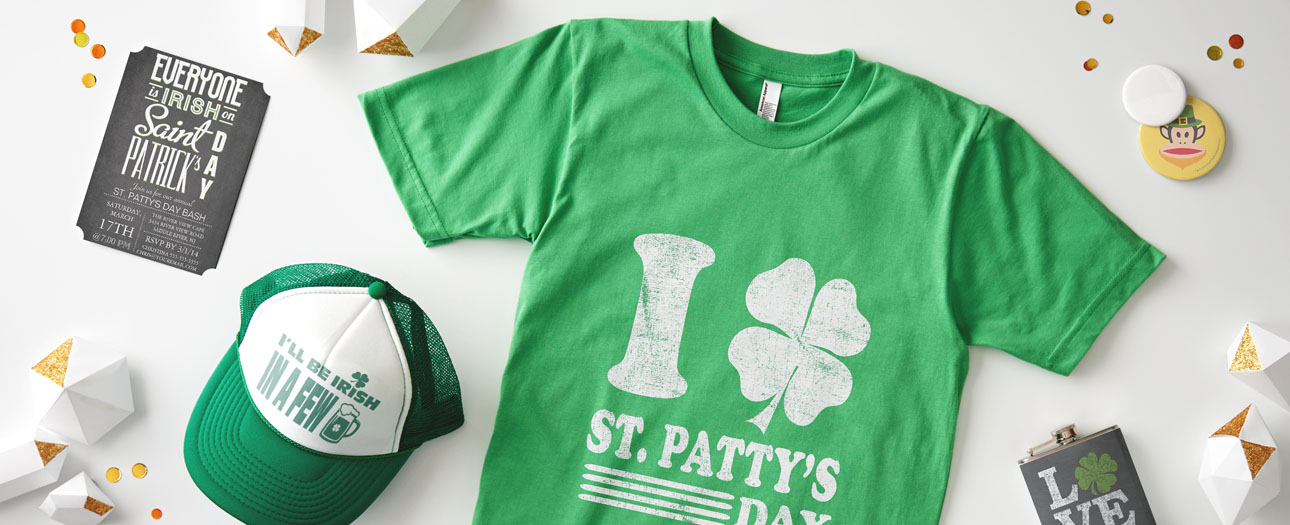 Where is it from?
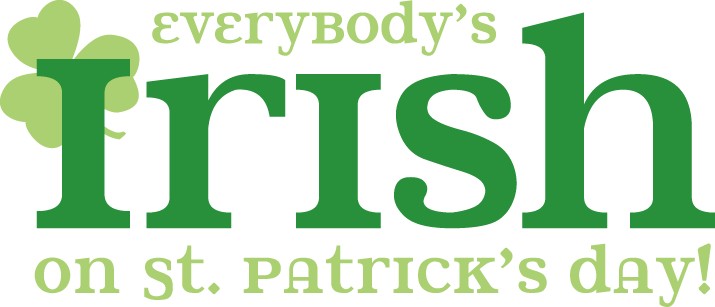 Irish = Ireland
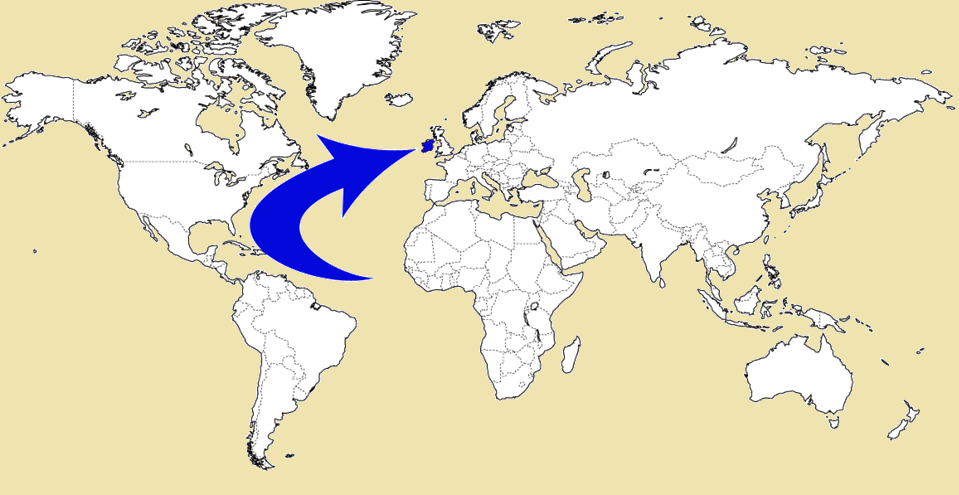 Irish = Ireland
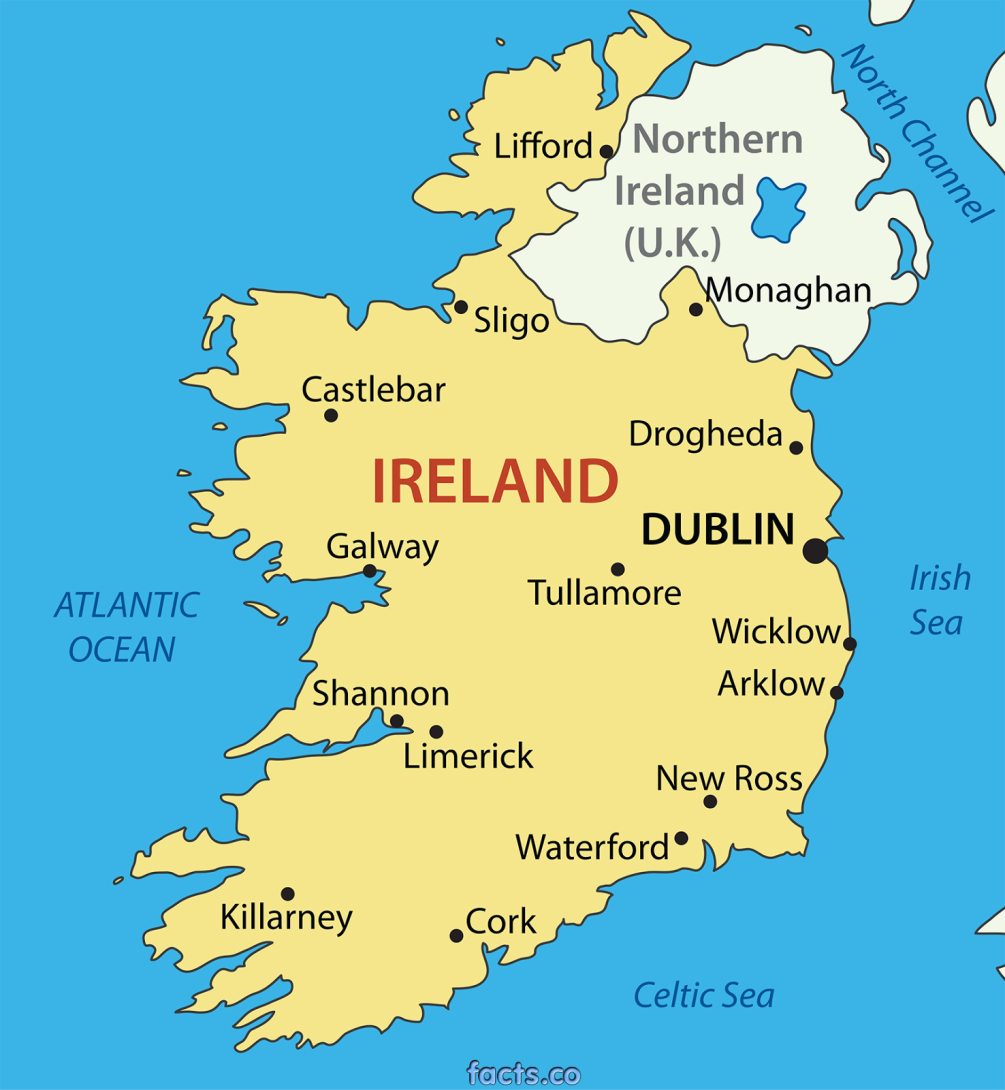 Irish = Ireland
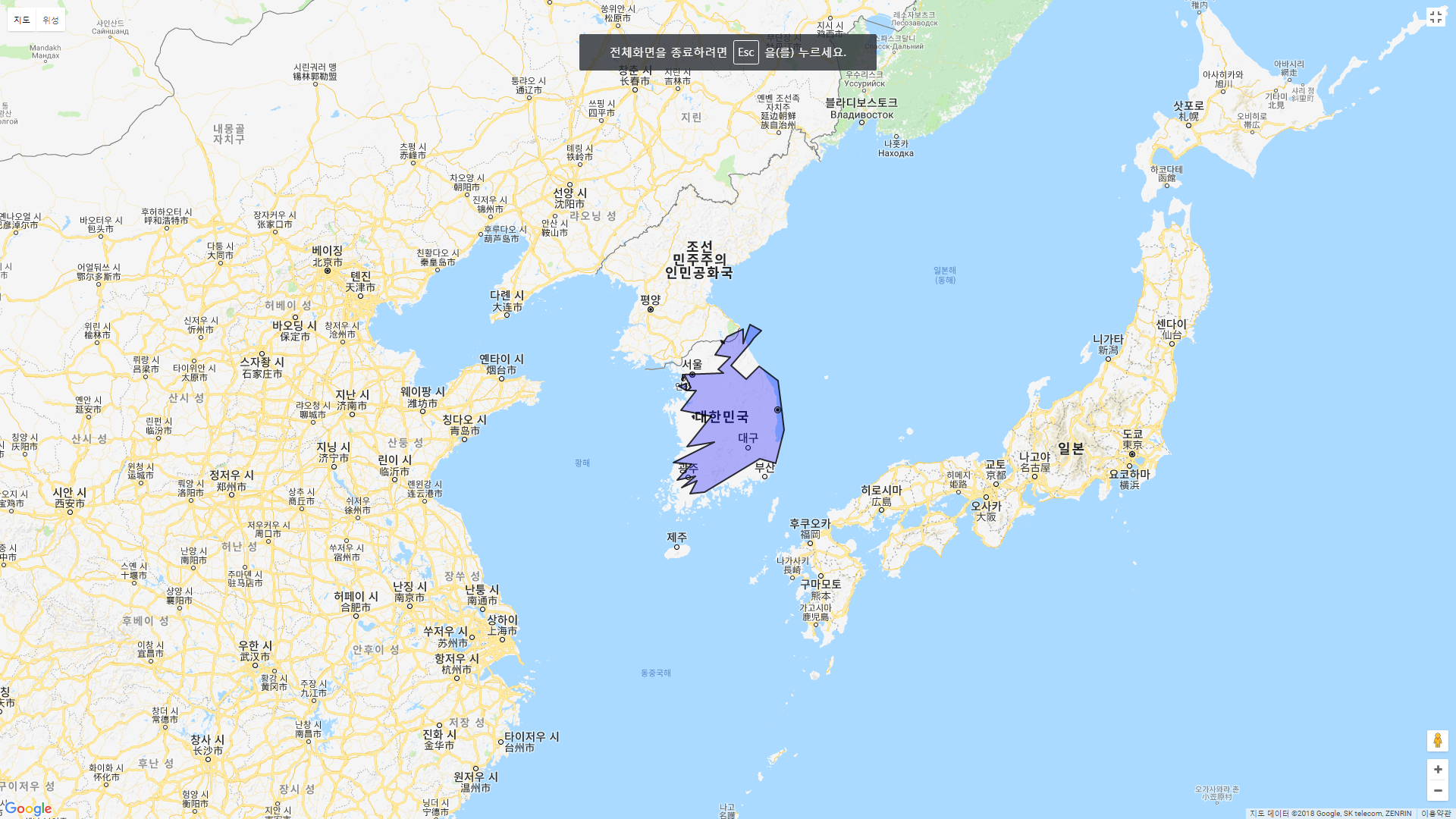 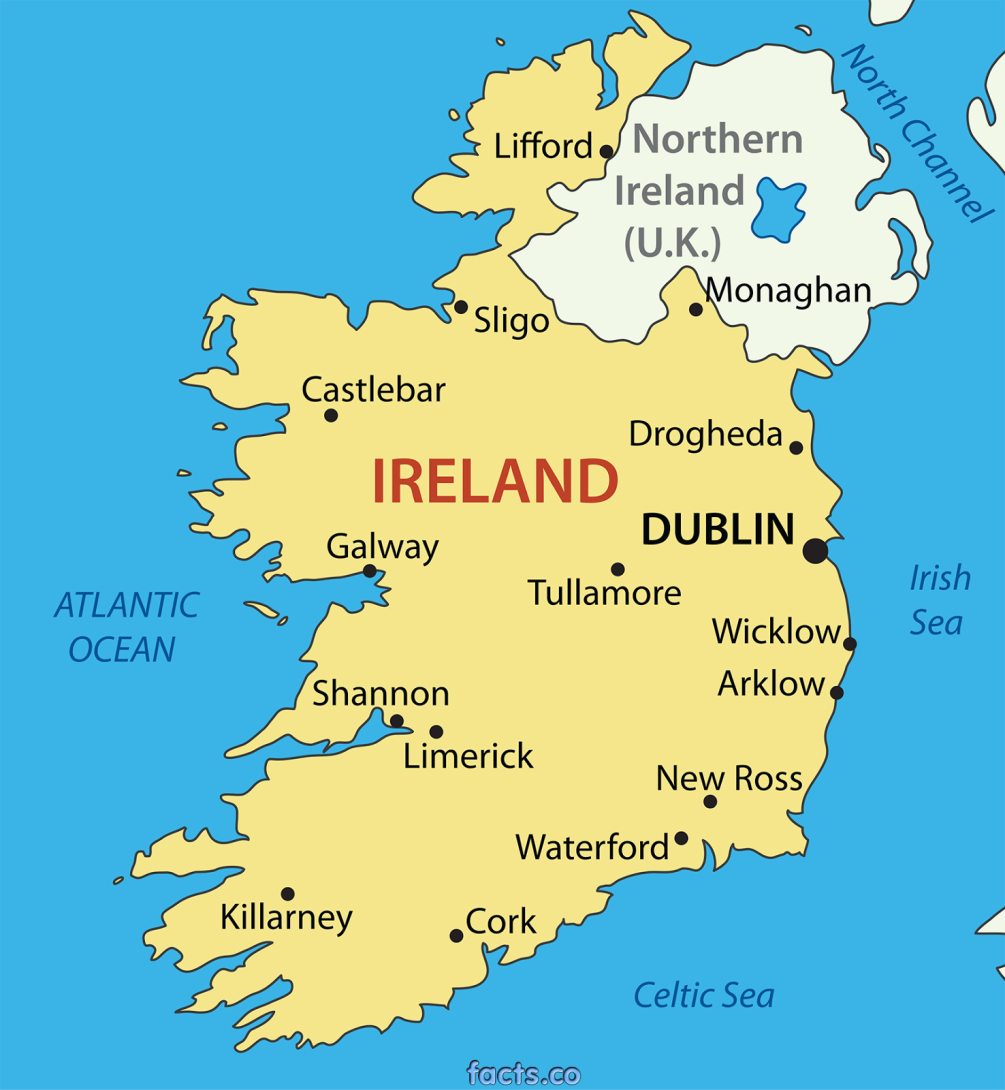 Population = 6,572,728
Irish Beer
The Irish consume on average 131.1 liters of beer per year - the 2nd highest per-capita consumption after the Czech Republic.
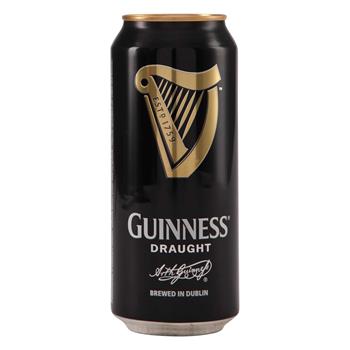 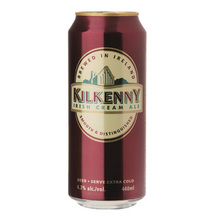 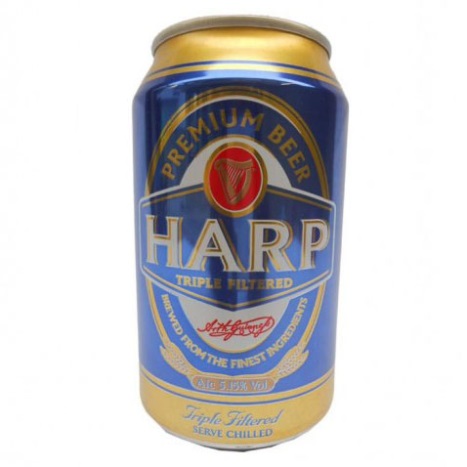 The Potato Famine
From 1845 – 1852, there was a potato disease called, “potato blight” destroyed much of the potatoes in Ireland. 
The population fell 20 – 25% during this time due to death and emigration.
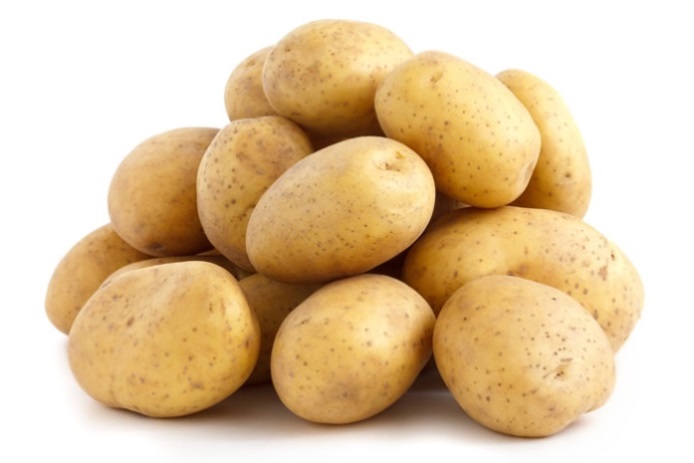 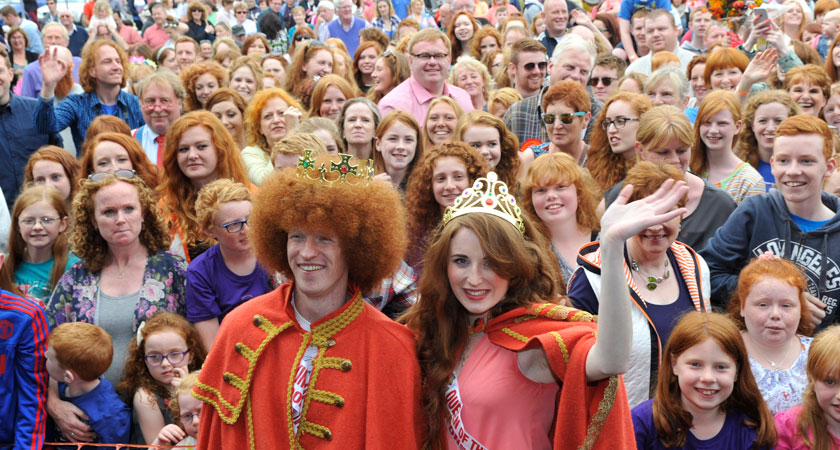 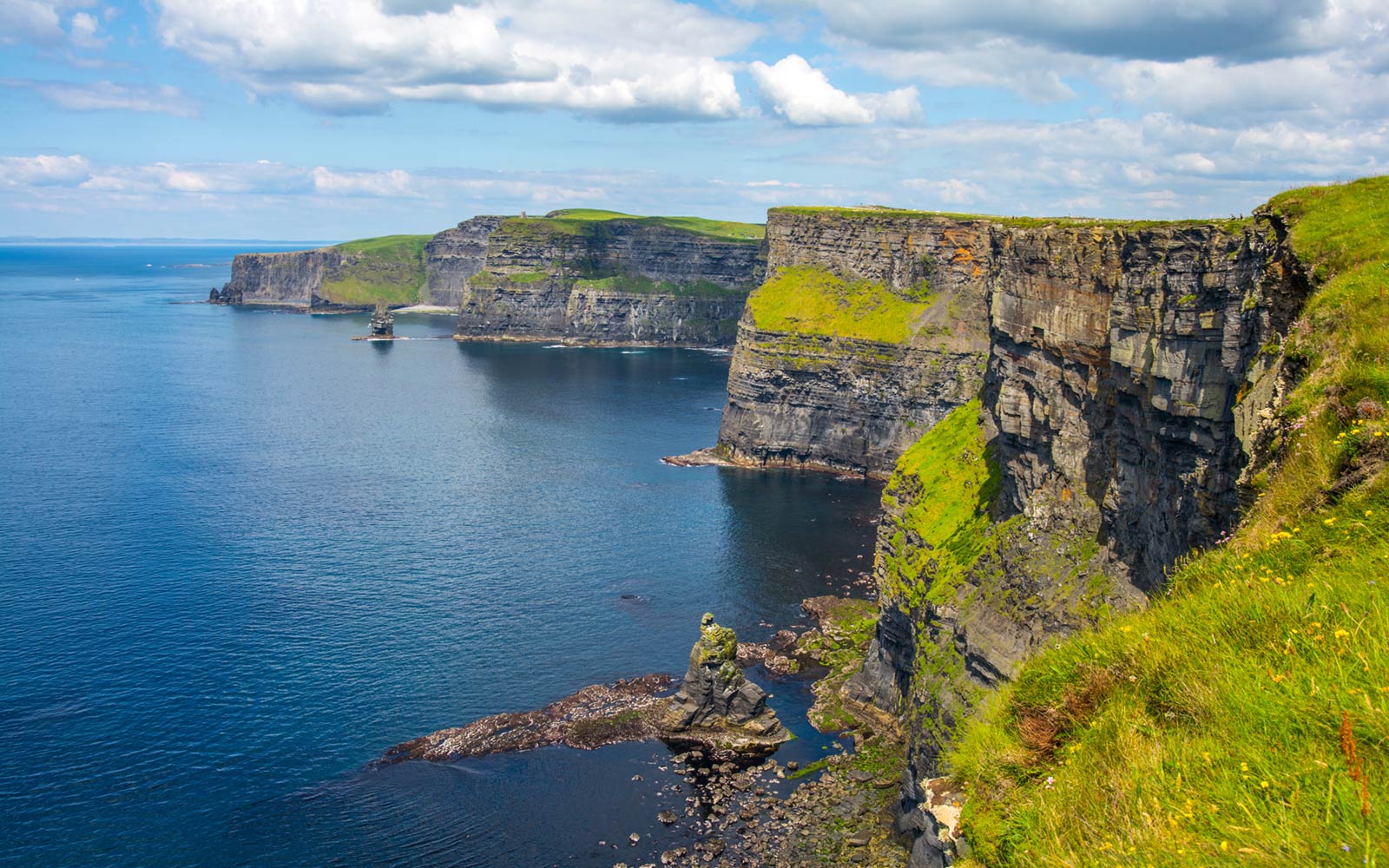 Cliffs of Moher
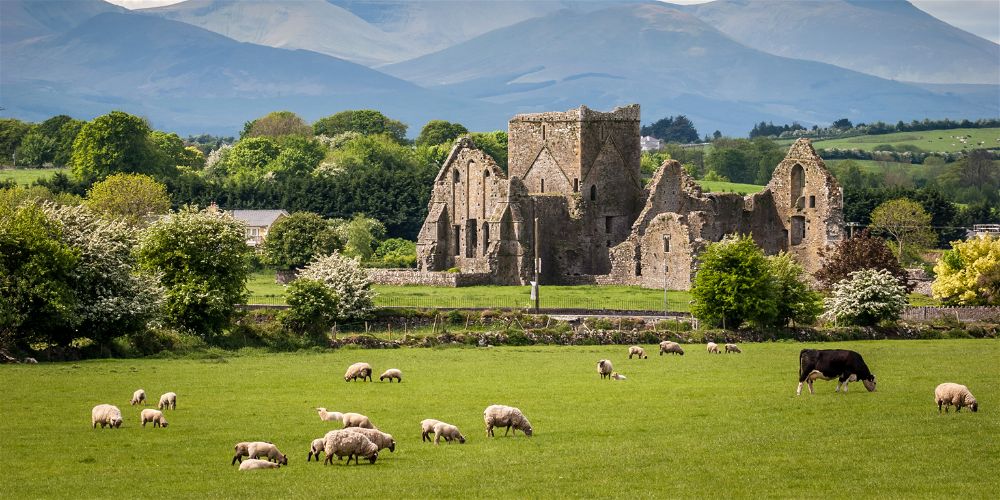 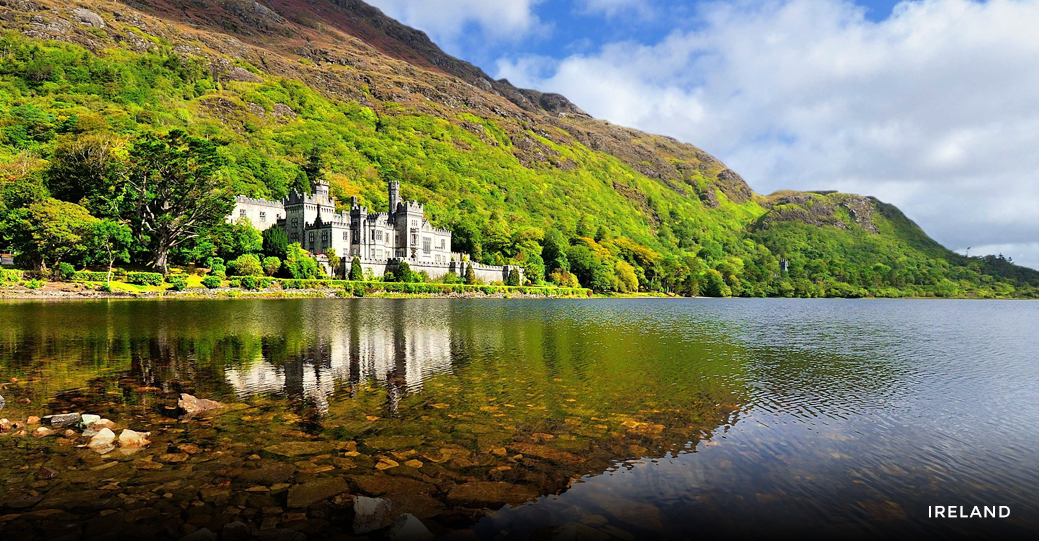 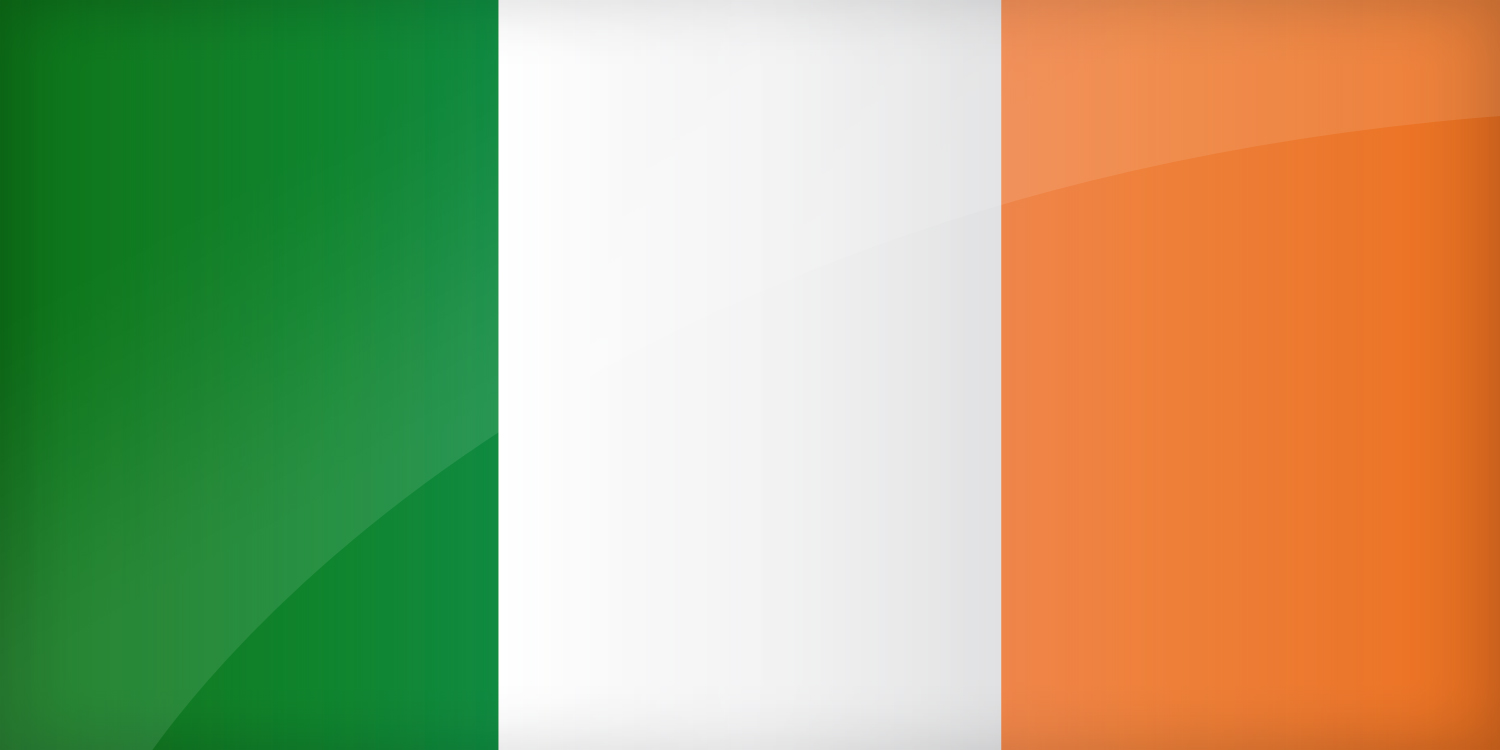 St. Patrick’s Day
Saint Patrick was a Christian missionary.  

He is considered the patron saint of Ireland.
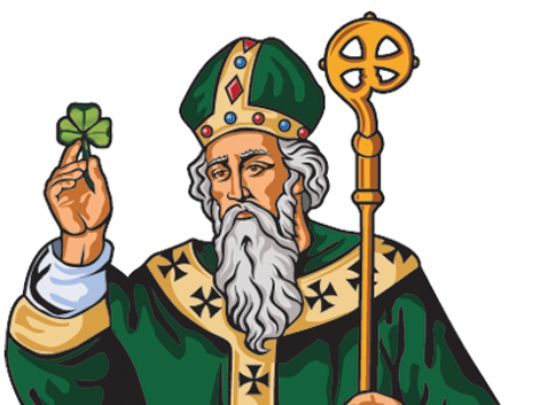 According to legend, he drove all of the snakes out of Ireland.
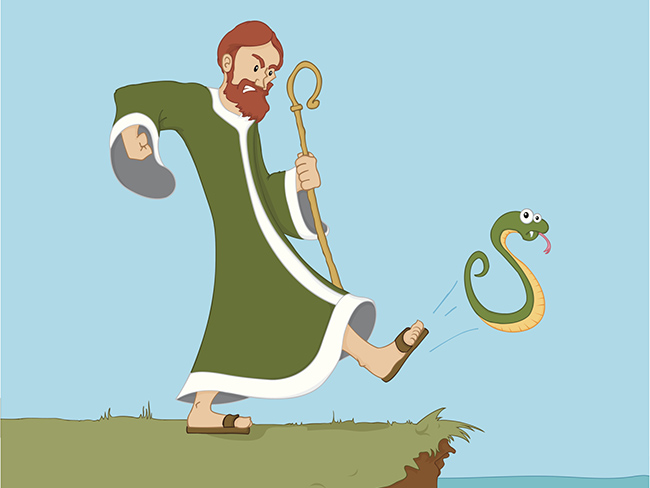 St. Patrick's Day Symbols
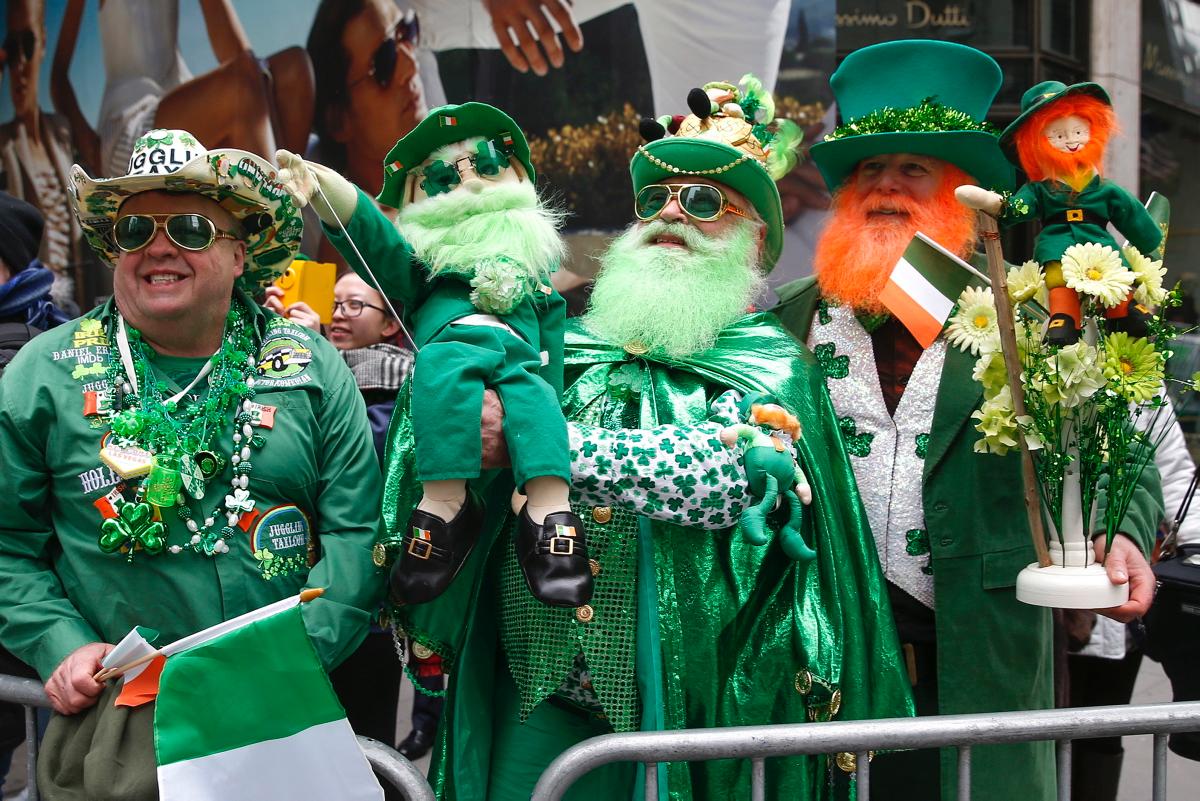 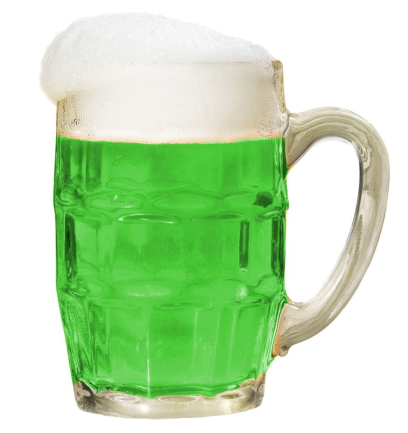 St. Patrick's Day Symbols
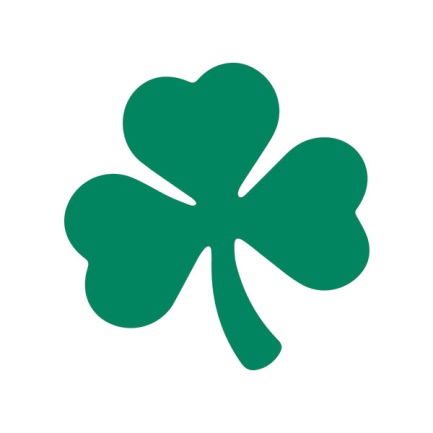 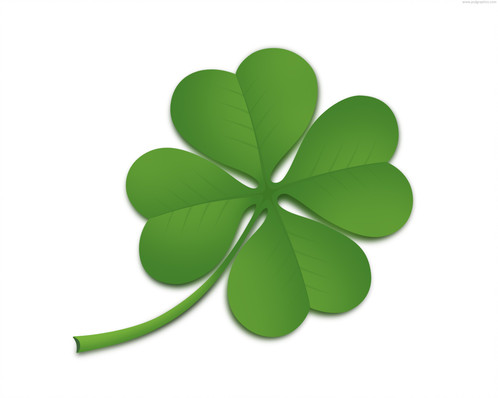 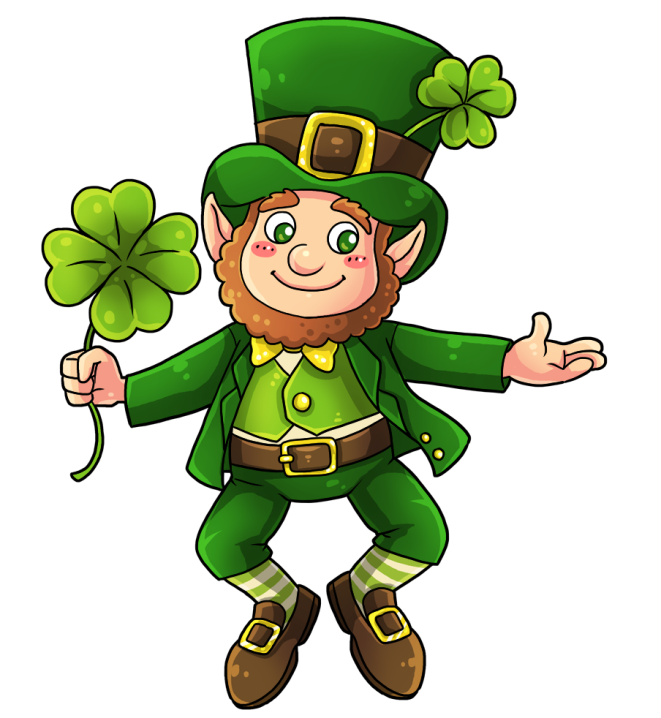 Shamrock
(clover)
4-Leaf Clover
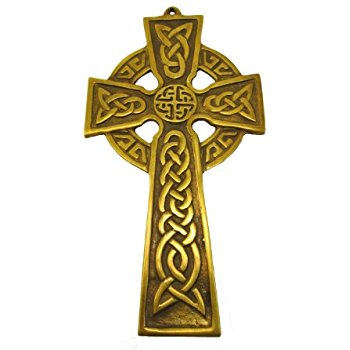 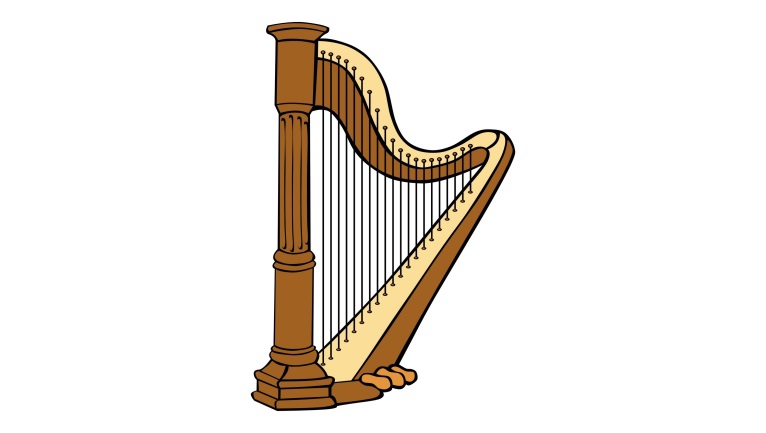 Leprechaun
Celtic Cross
Harp
St. Patrick’s Day
Listen and choose the correct words

https://eslholidaylessons.com/03/saint_patricks_day.html
Saint Patrick's Day, March 17, is an annual (1) ____ of the patron saint of Ireland. It is a national holiday in Ireland, and millions of Irish people all over the world where there are Irish (2) ____ celebrate. Celebrations are based on all (3) ____ Irish and the color green. City authorities in Chicago even (4) ____ the city’s river green for this day. Many people wear green clothes, eat Irish food and drink the Irish drink Guinness, which many bars also try and dye green. There are also traditional St Patrick’s Day parades. The (5) ____ in Dublin is spread over five days and attracts half a million people. The New York parade is the largest, with two million spectators. Many people with (6) ____ Irish connections celebrate and declare themselves Irish for a day.
Saint Patrick was a Christian missionary. Some (7) ____ say he was born in England, while others believe he was Italian. Most agree he lived in the fifth century. When he was sixteen, he was captured and taken as a (8) ____ to Ireland. He lived as a slave for six years before (9) ____. He joined the church to train as a priest and became a missionary in the north and west of Ireland. Legend has it that Patrick (10) ____ all the snakes out of Ireland. There are many other legends about Patrick that have cemented him as a key part of Irish culture. March 17 is (11) ____ to be the date of his death. Unlike other saints, Patrick was never canonized by a Pope, although most Christian churches (12) ____ him as a “Saint in Heaven”.
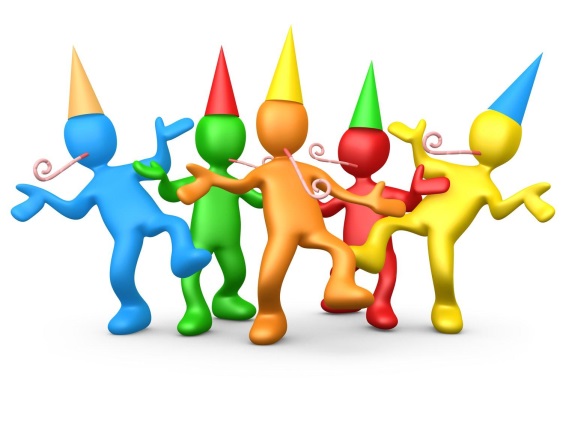 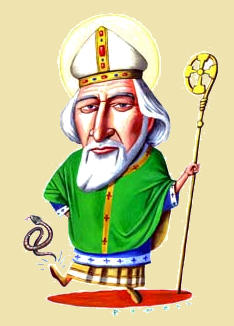 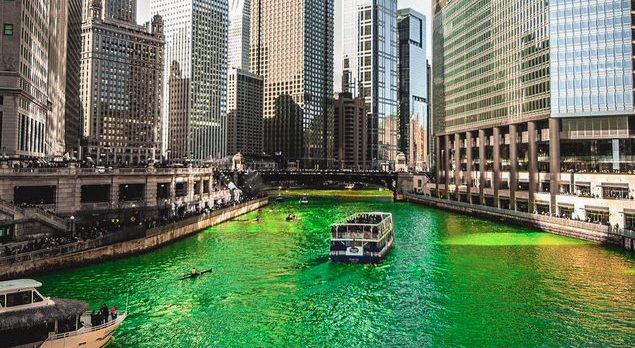 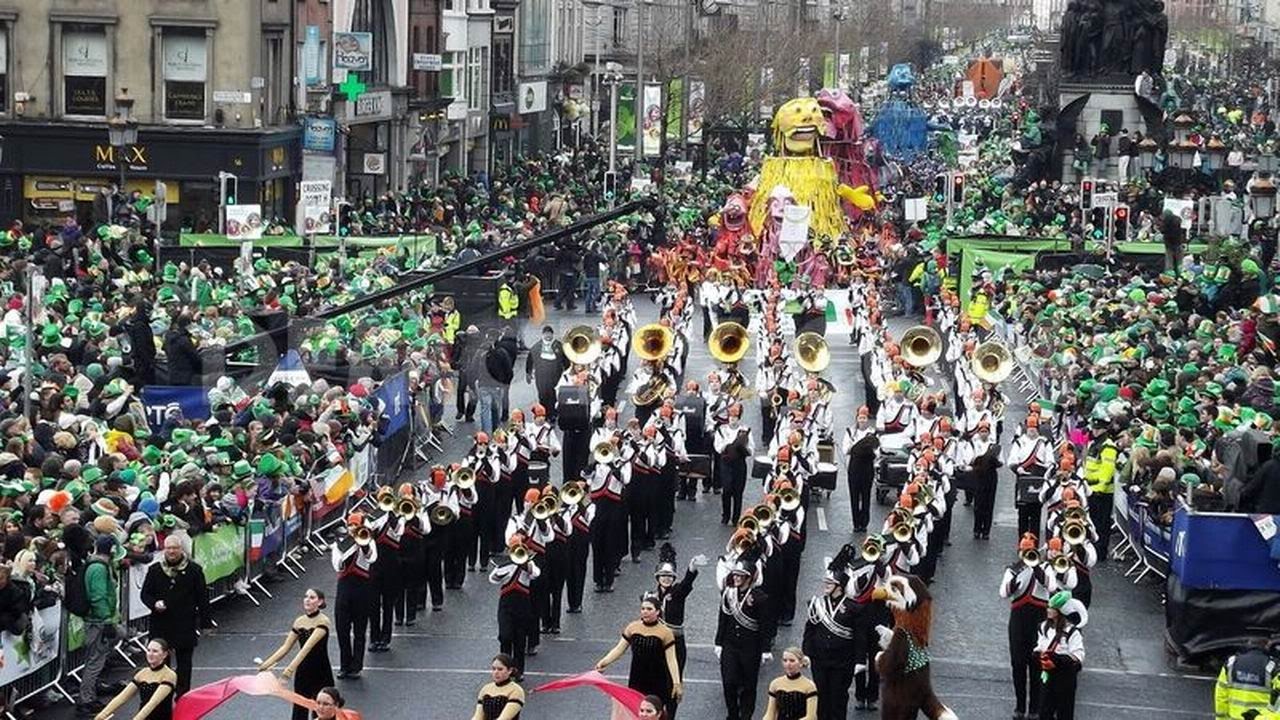 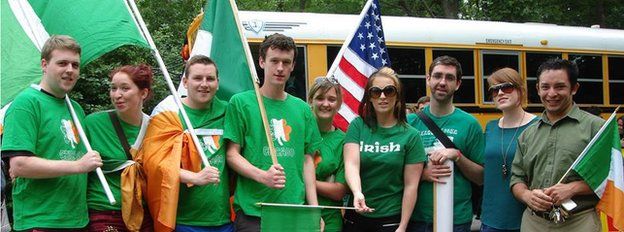 St. Patrick’s Day
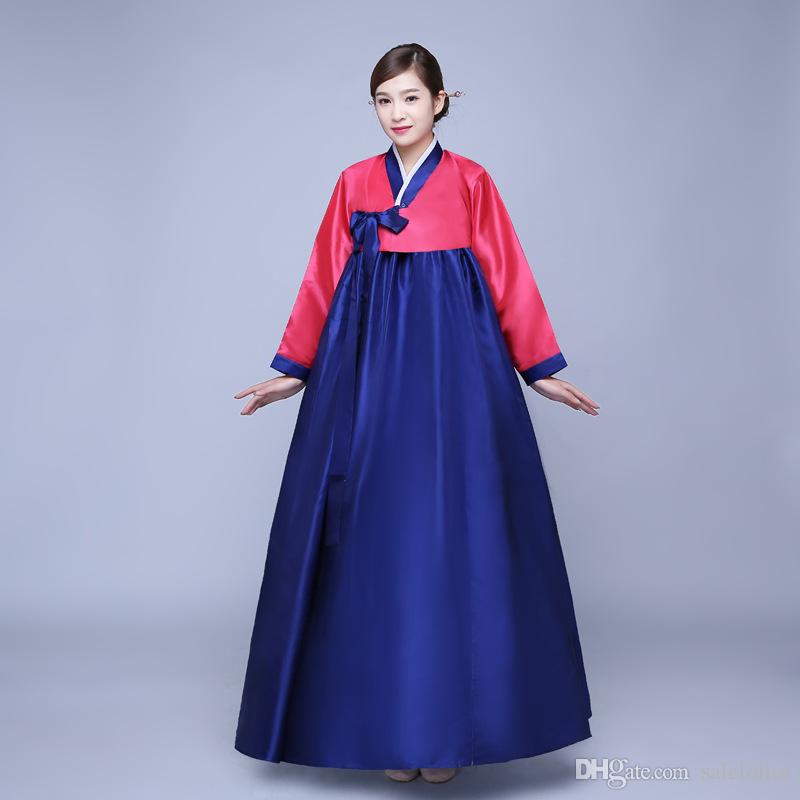 Saint Patrick's Day, March 17th, is an annual celebration of the patron saint of Ireland. It is a national holiday in Ireland, and millions of Irish people all over the world where there are Irish communities celebrate. Celebrations are based on all things Irish and the color green. City authorities in Chicago even dye the city’s river green for this day. Many people wear green clothes, eat Irish food and drink the Irish drink Guinness, which many bars also try and dye green. There are also traditional St Patrick’s Day parades. The one in Dublin is spread over five days and attracts half a million people. The New York parade is the largest, with two million spectators. Many people with no Irish connections celebrate and declare themselves Irish for a day.
annual celebration
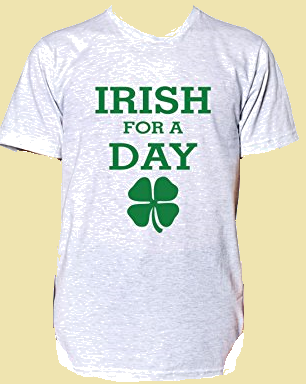 patron saint of Ireland
Irish communities
dye the city’s river green
St. Patrick’s Day parades
spread over five days
Irish connections
Irish for a day
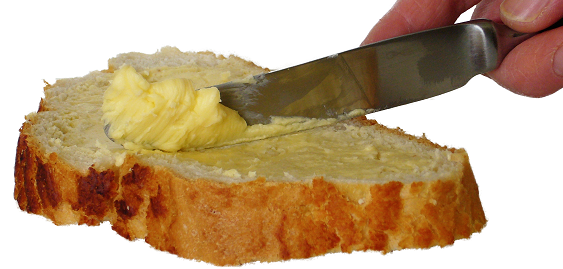 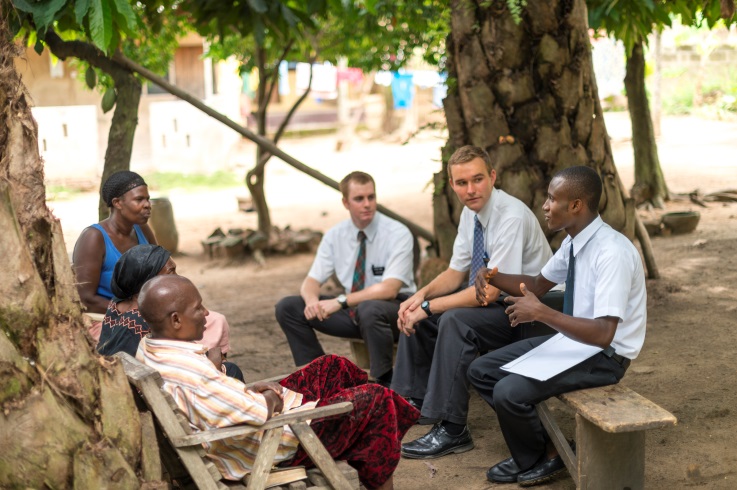 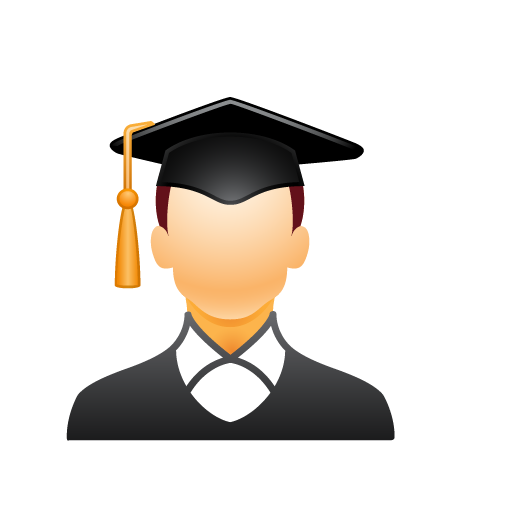 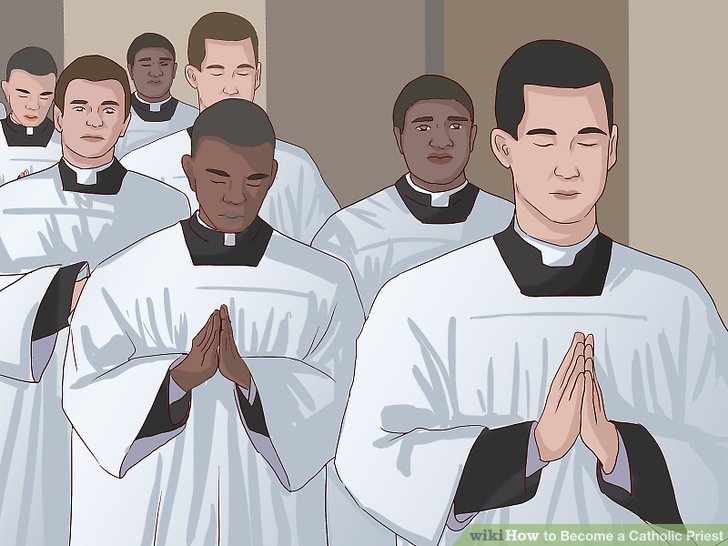 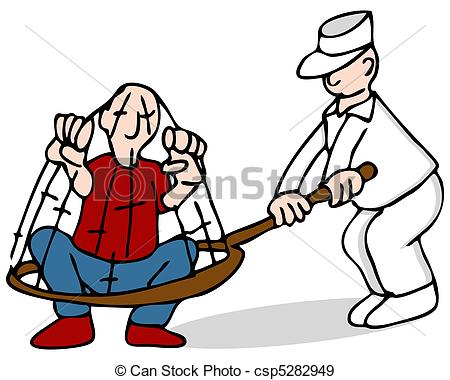 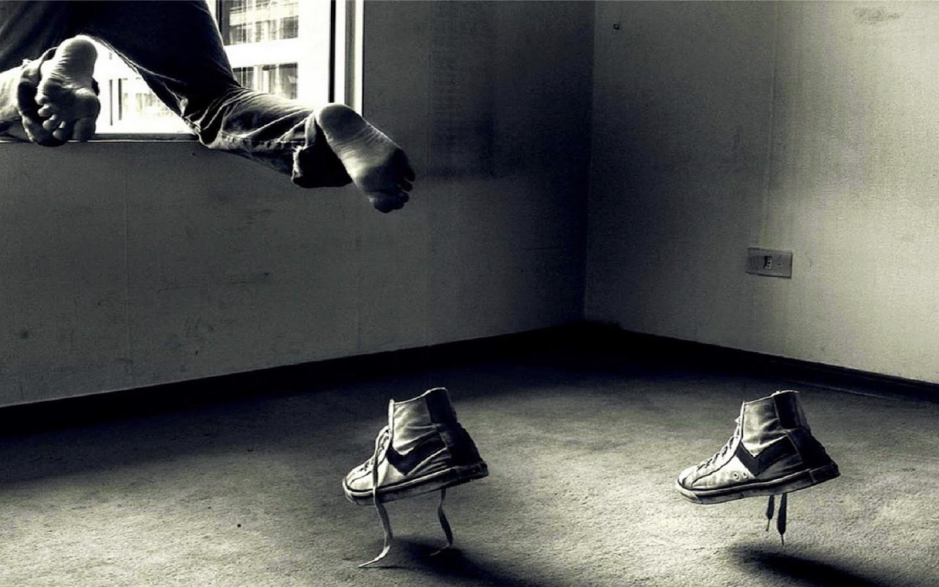 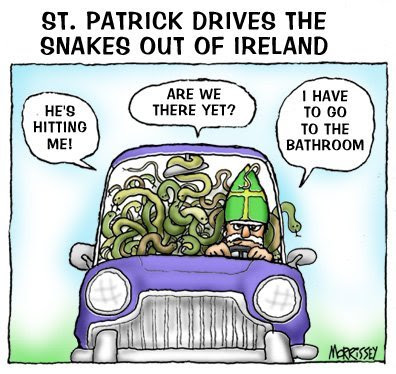 1st century = 1-100
2nd century = 101–200
3rd century = 201-300
4th century = 301-400
5th century = 401-500
St. Patrick’s Day
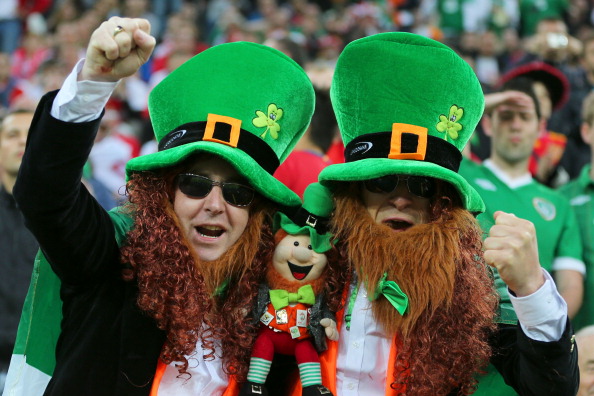 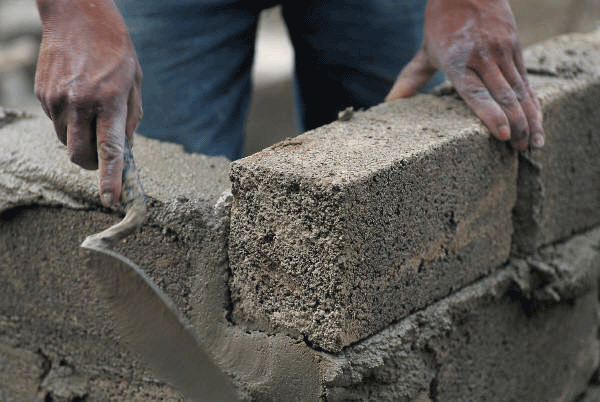 Saint Patrick was a Christian missionary. Some scholars say he was born in England, while others believe he was Italian. Most agree he lived in the fifth century. When he was sixteen, he was captured and taken as a slave to Ireland. He lived as a slave for six years before escaping. He joined the church to train as a priest and became a missionary in the north and west of Ireland. Legend has it that Patrick drove all the snakes out of Ireland. There are many other legends about Patrick that have cemented him as a key part of Irish culture. March 17 is believed to be the date of his death. Unlike other saints, Patrick was never canonized by a Pope, although most Christian churches list him as a “Saint in Heaven”.
scholars
Christian missionary
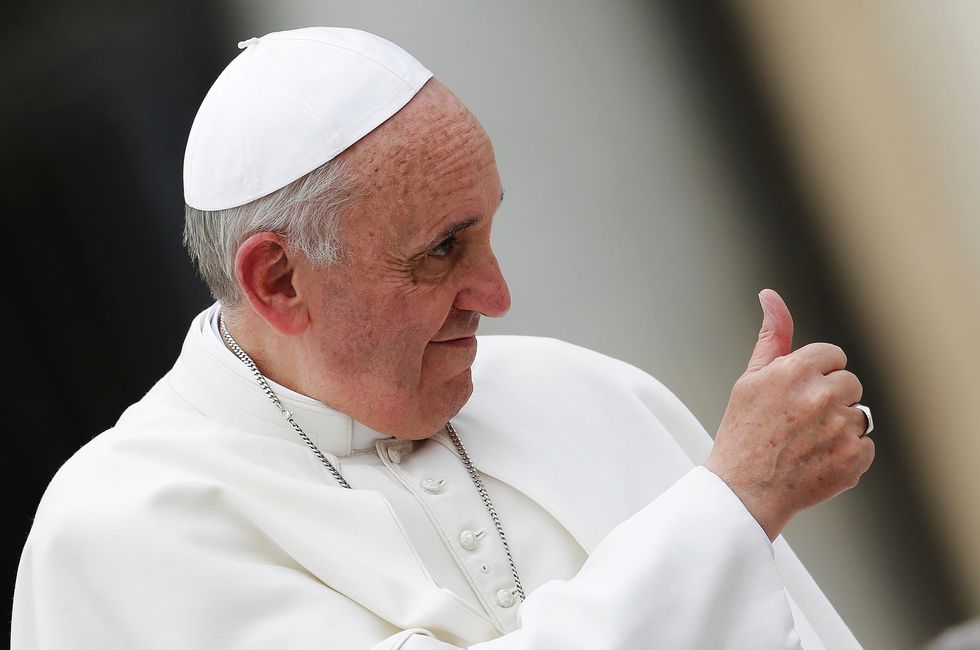 fifth century
captured and taken as a slave
escaping
train as a priest
drove all
key part of Irish culture
cemented
Patrick was never canonized
Unscramble
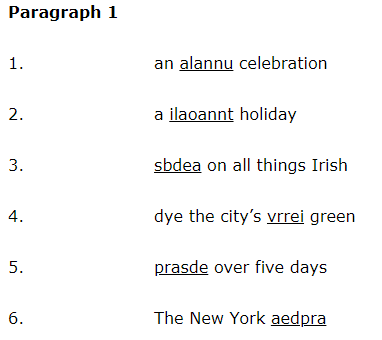 An annual celebration
Celebrate every year
A national holiday
They don’t go to work
Based on all things Irish
Everything is about Ireland
Dye the city’s river green
Change the color
Spread over 5 days
During 5 days
The New York parade
It’s the largest parade
Unscramble
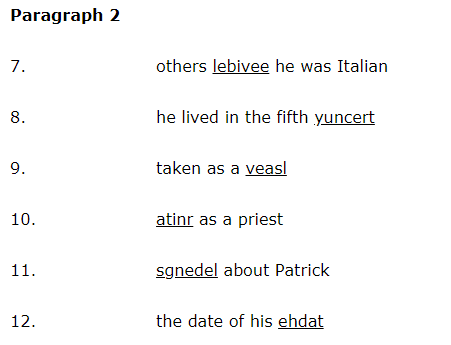 Others believe he was Italian
Other people think this
He lived in the fifth century
401 – 500 AD
Taken as a slave
Work with no pay
Train as a priest
Training, education
Legends about Patrick
Stories
The date of his death
When he died
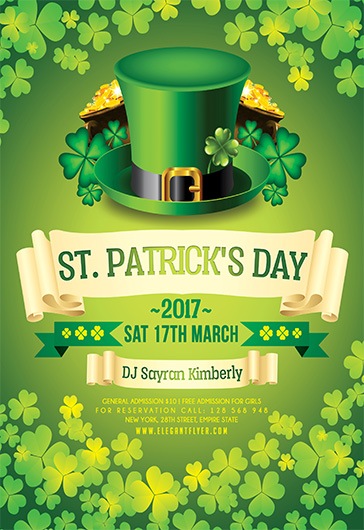 When is St. Patrick's Day?
St. Patrick's Day is on March 17th.
Dates and Times
On, at, in…
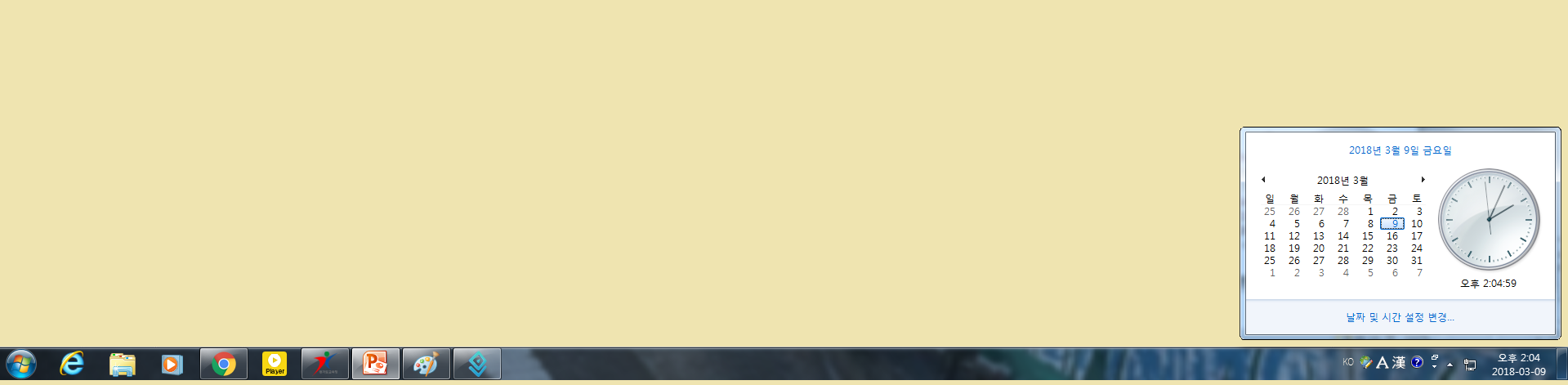 Years
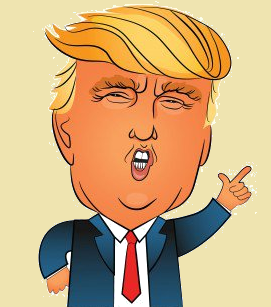 In 1983, I was born.  

Donald Trump became president in 2017.  

Leonardo DaVinci started painting the Mona Lisa in 1503.  

 The first i-Phone was released in 2007.
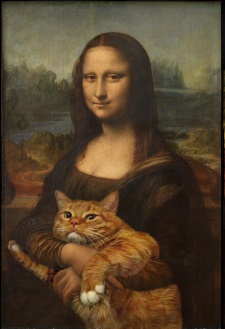 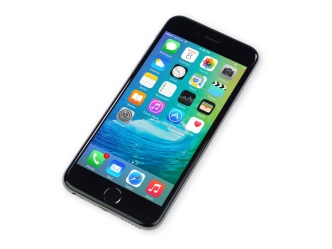 Years
1983 =

2017 =

1503 =

2007 =
nineteen eighty-three. 

Twenty seventeen.  

fifteen “O” three.  

two thousand and seven.
Years
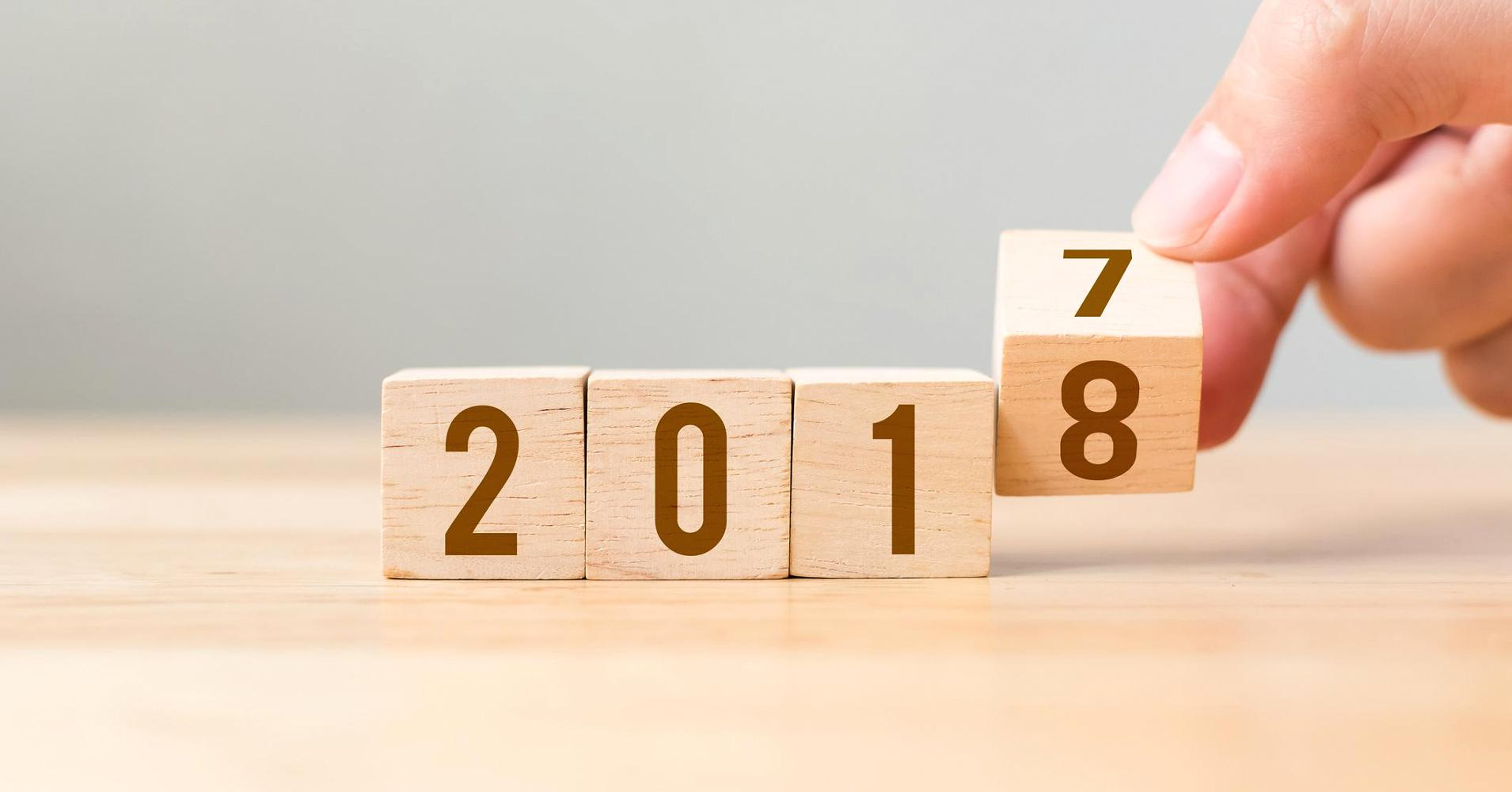 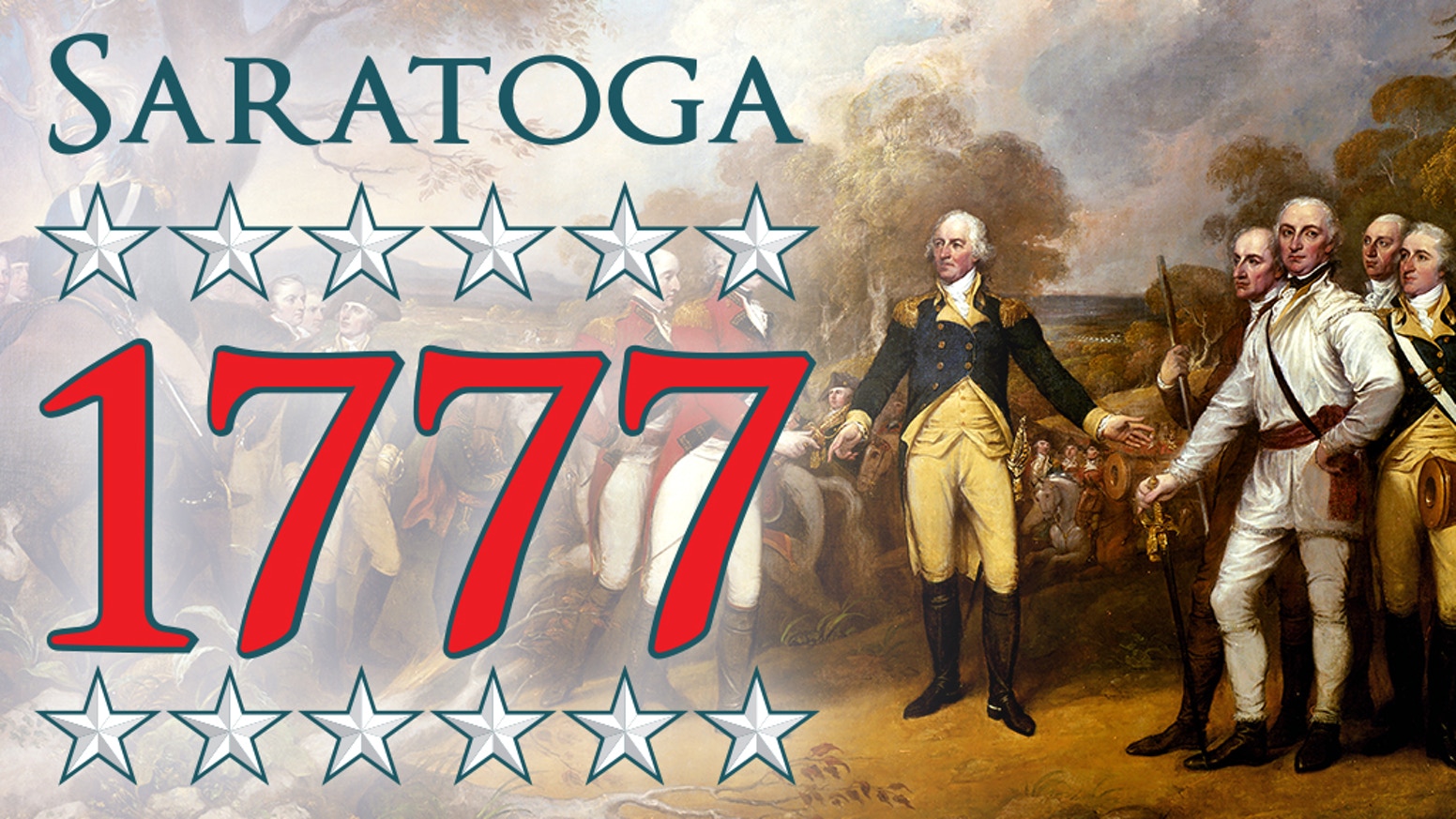 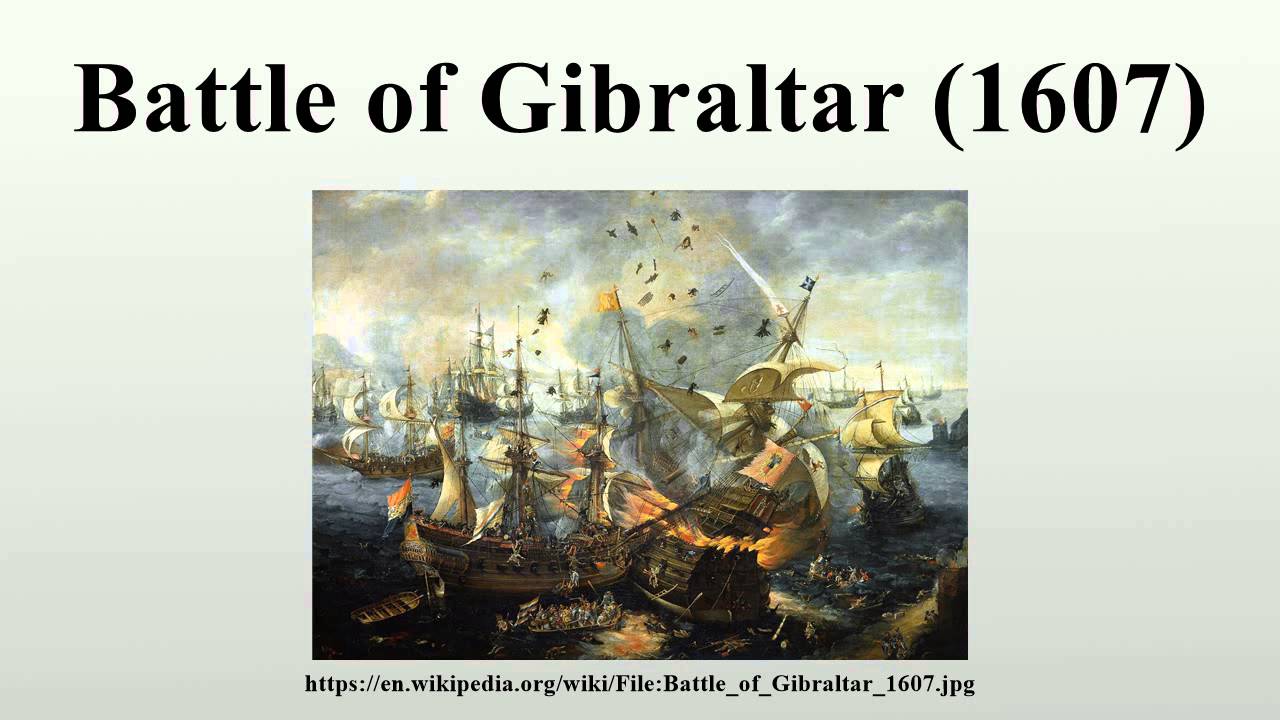 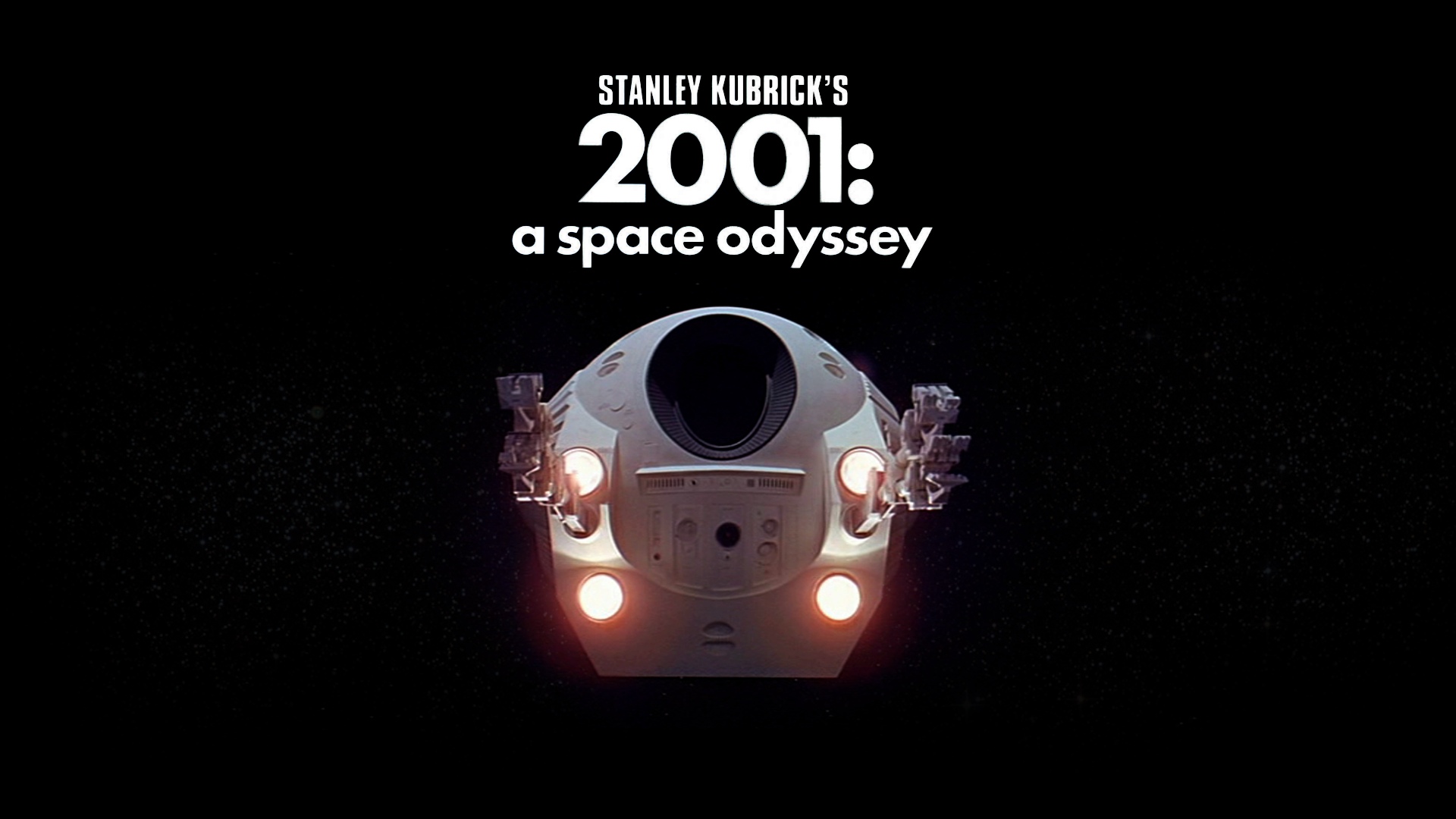 Months
The Pyeongchang Olympics were held in February.  

The next Star Wars movie will be released in May.  

The Korean Armistice Agreement (한국휴전협정) was signed in July, 1953.
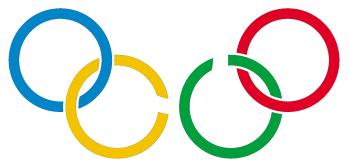 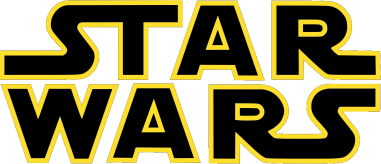 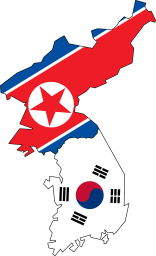 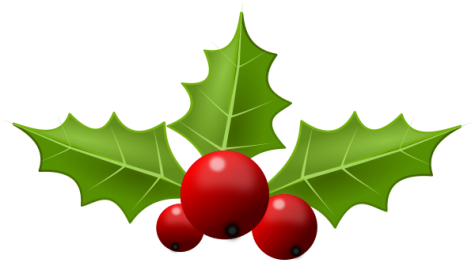 Day
On December 25th, we celebrate Christmas. 

Isaac Newton was born on January 14th, 1643.  

The official end to World War 2 was on September 2nd, 1945.
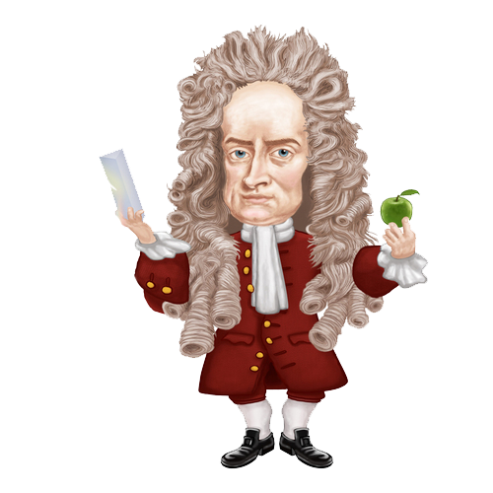 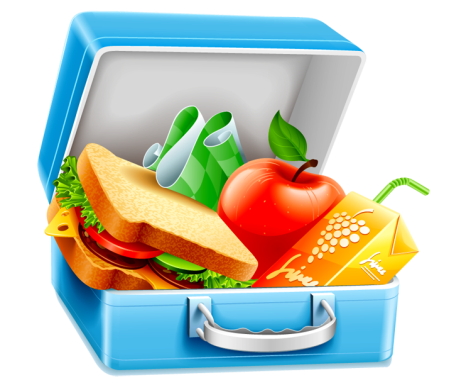 Time
We will meet for lunch at 11:30.  

Remember, you need to wake up at 7am. 

World War 1 ended on November 11th, 1918 at 11am.
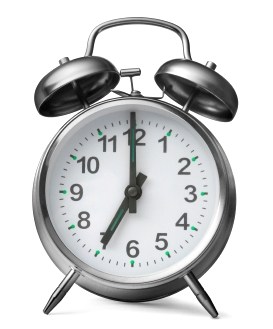 When did I make this ppt?
Years = 
Months = 
    Days = 
    Time =
in
in
on
at
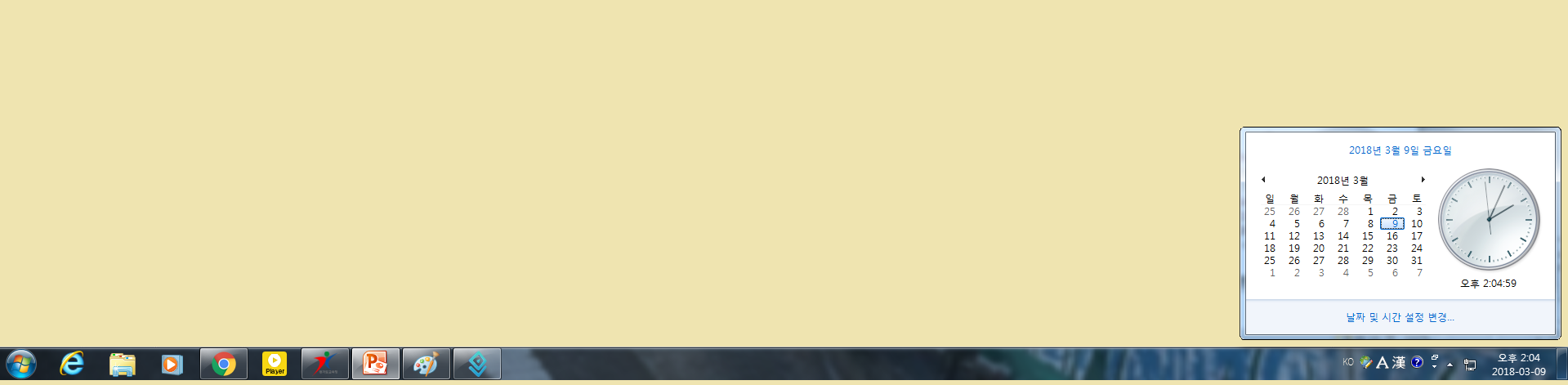 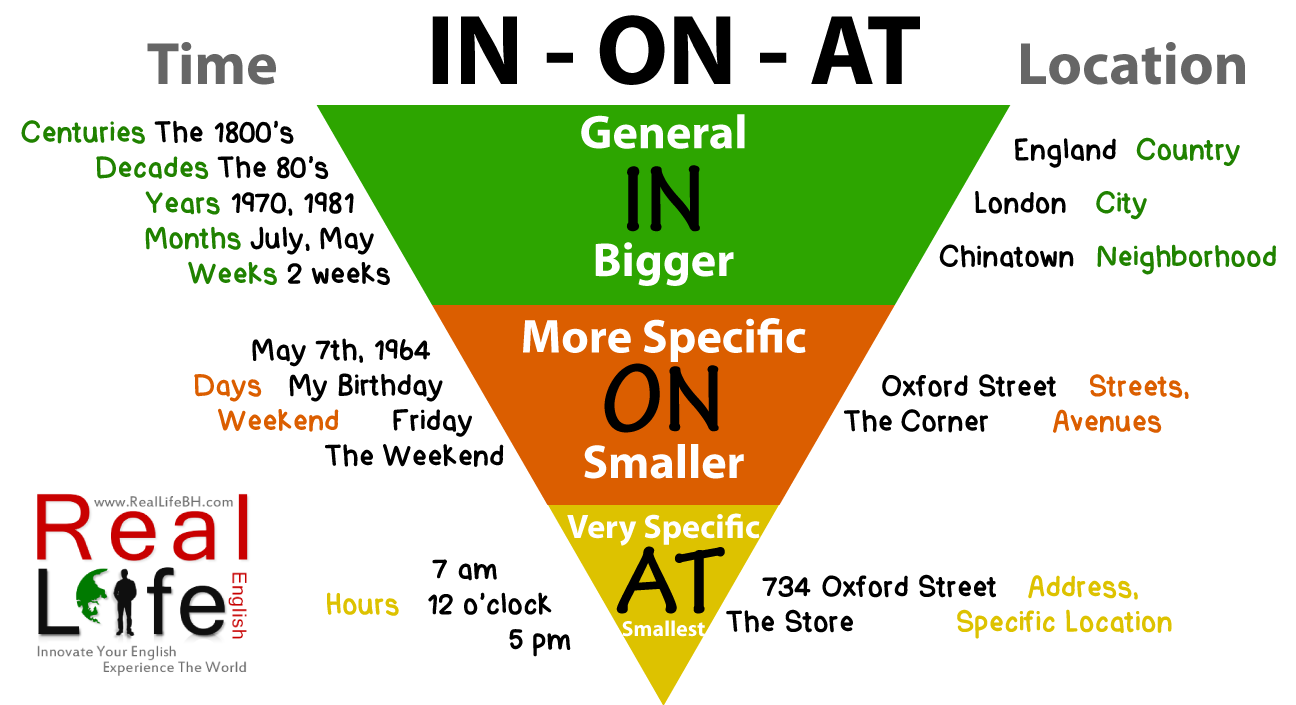 When is Valentines day?
Valentine's day is on February 14th.
When does class start?
When is your birthday?
When did you wake up?
When is lunch time?
When was King Sejong born?
(He was born in 1397)
(He was born on May 15th, 1397)
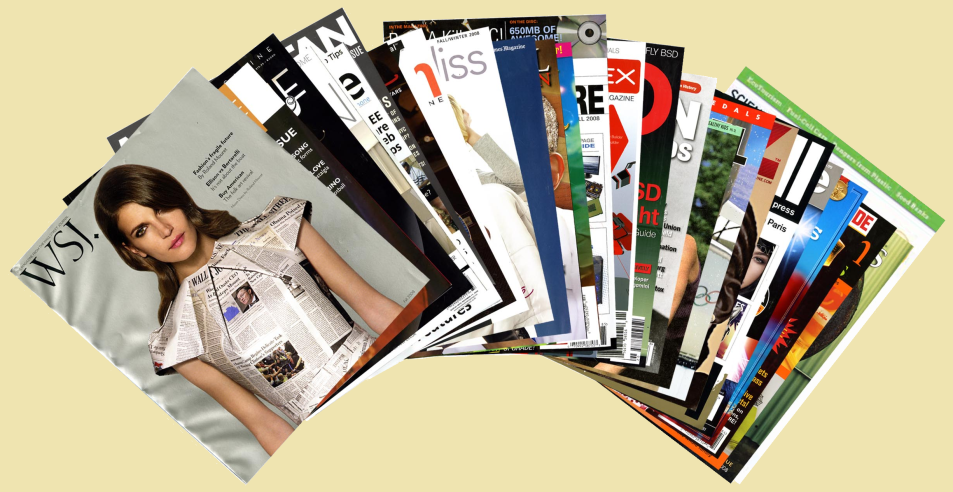 Magazine Search
Find a date…
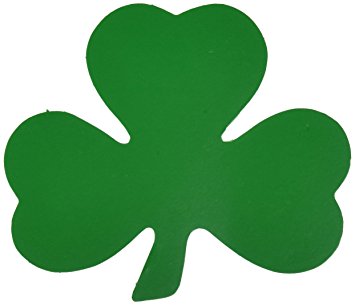 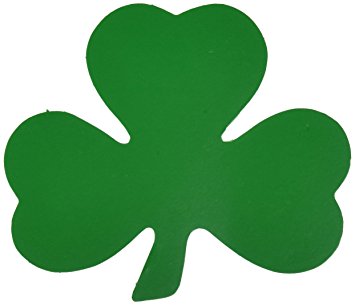 Magazine Search
Using the magazine at the back, find an article that has a date / time. 

Write down what happened at that time or on that day. (They won the Stanley Cup on May 2nd.) 

Write as many as you want.
Magazine Search
Points
The closest to the date / time will get a candy.
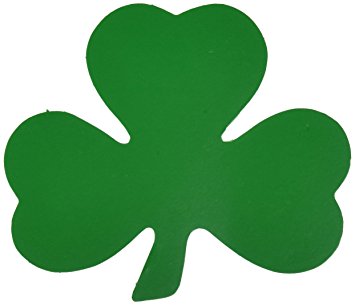 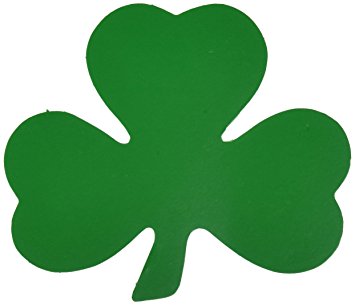 Today
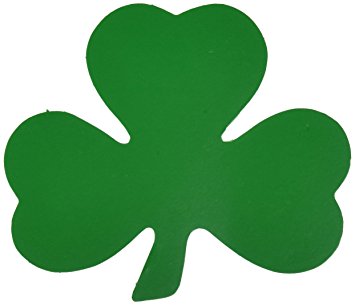 Noon
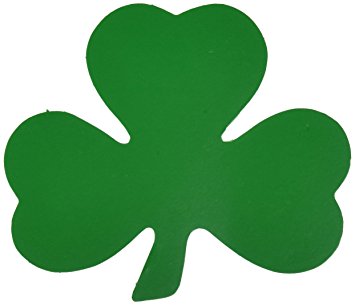 1900
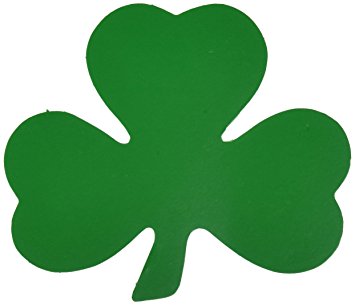 Oldest Date
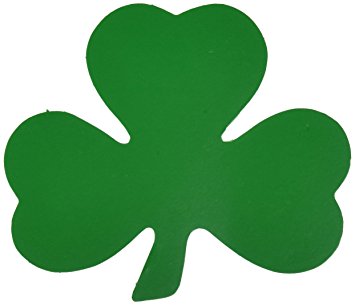 March 12
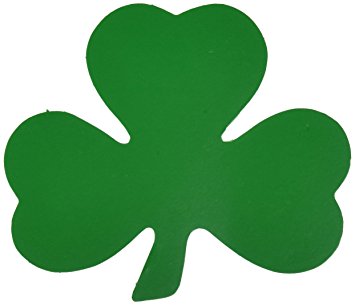 7:00pm
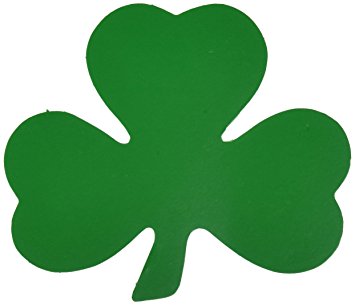 2010
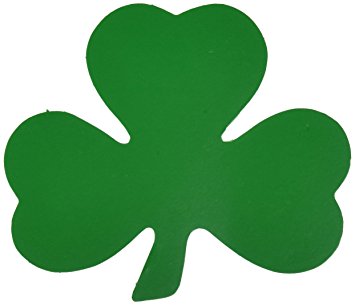 Most Recent
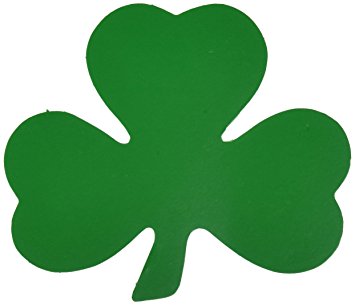 Closest to current time